Organisations in Greenwich
Lewisham and Greenwich NHS Trust:
Acute hospital services- Queen Elizabeth Hospital- University Lewisham Hospital
Oxleas NHS Foundation Trust:
Mental health services- Children and young people- adults- older adults
Learning disability services
Community health services
Primary Care
29 GP Practices
7 Primary Care Networks
1 GP Federation, Greenwich Health 
NHS Dentists
NHS South East London ICB:
Bring together partners to plan and provide services
Responsible for allocating NHS resources
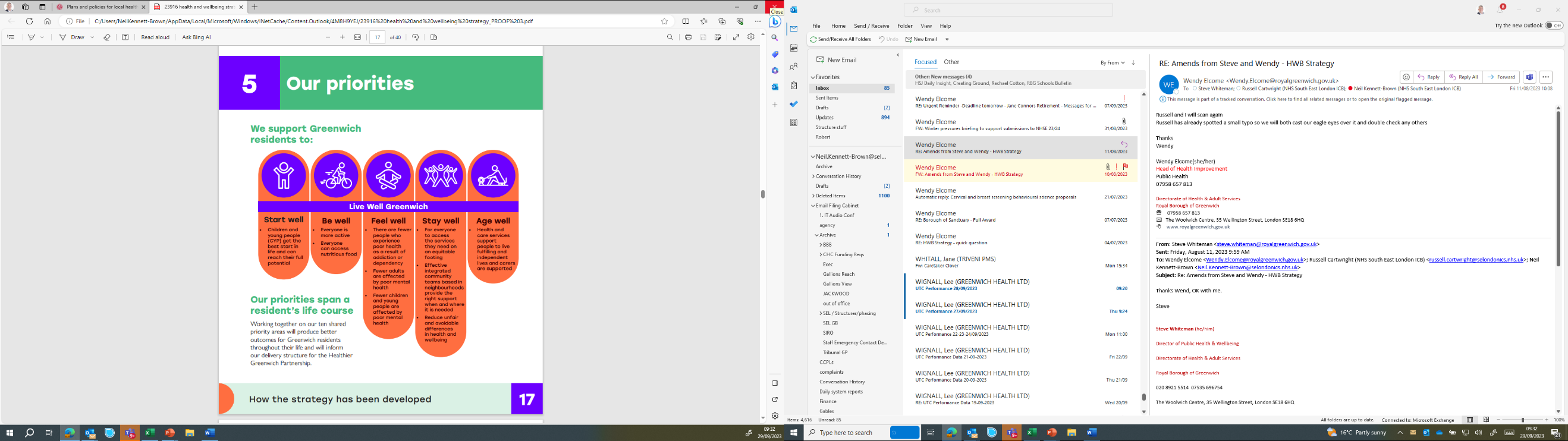 Our shared priority areas
Our shared priorities
Some of the ways you can get involved
Oxleas NHS Foundation Trust:
Join as a member
Join the Involvement Hub
Co-produce service improvements
Adult Community Services Service User Reference Group
Primary Care
Each GP Practice has a Patient Participation Group
NHS South East London ICB:
Join at https://letstalkhealthandcareselondon.org/
Add your details to the sheet
Become a Community Champion
Join neighbourhood development work in your area
Lewisham and Greenwich NHS Trust:
Join the Youth Board
Queen Elizabeth Hospital Patient User Group